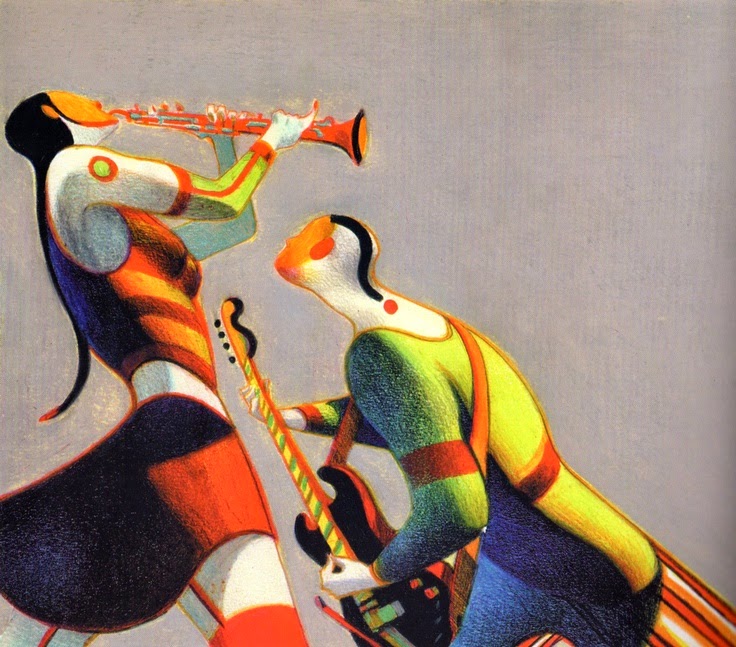 好．愛企畫
題目：設，停損點
組員：林威丞、陳宜榛   
指導：彭易璟老師
課程：電影與兩性課題
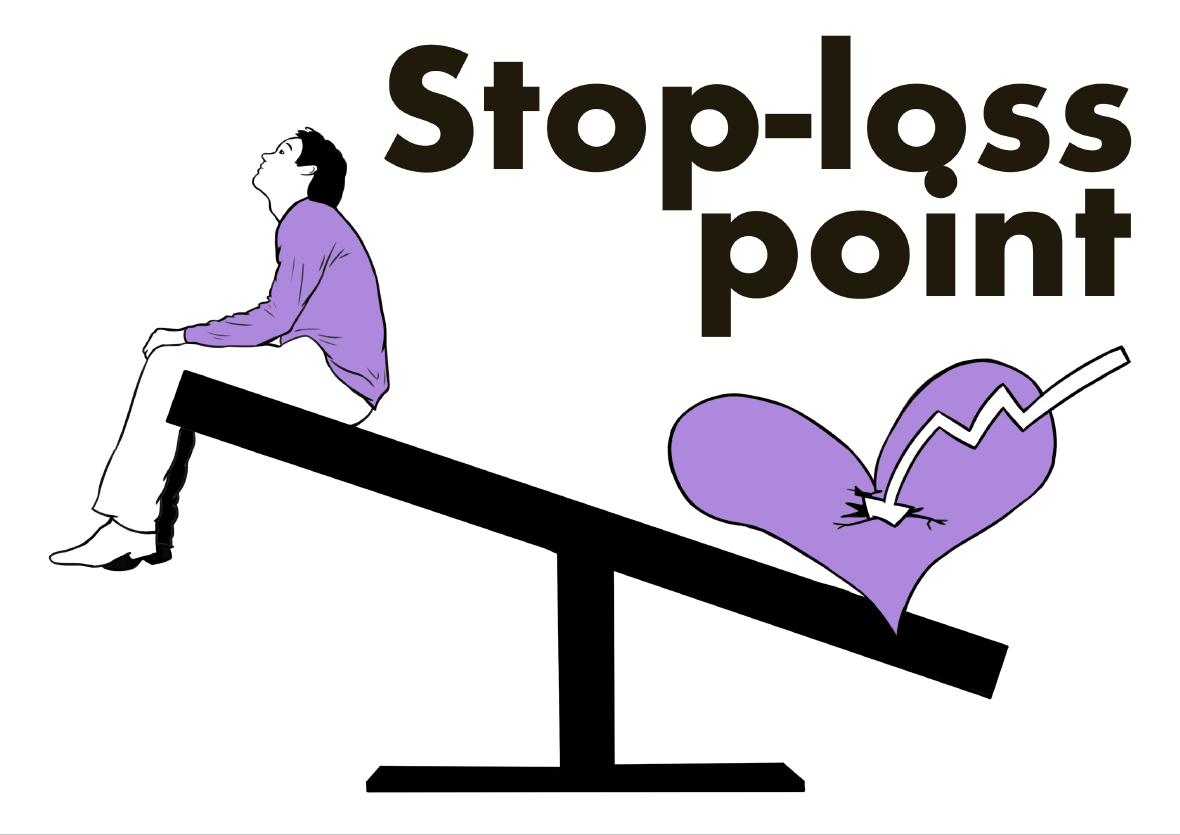 凡是任何一種冒險都需要風險控管
愛情，其實也需要設定停損點
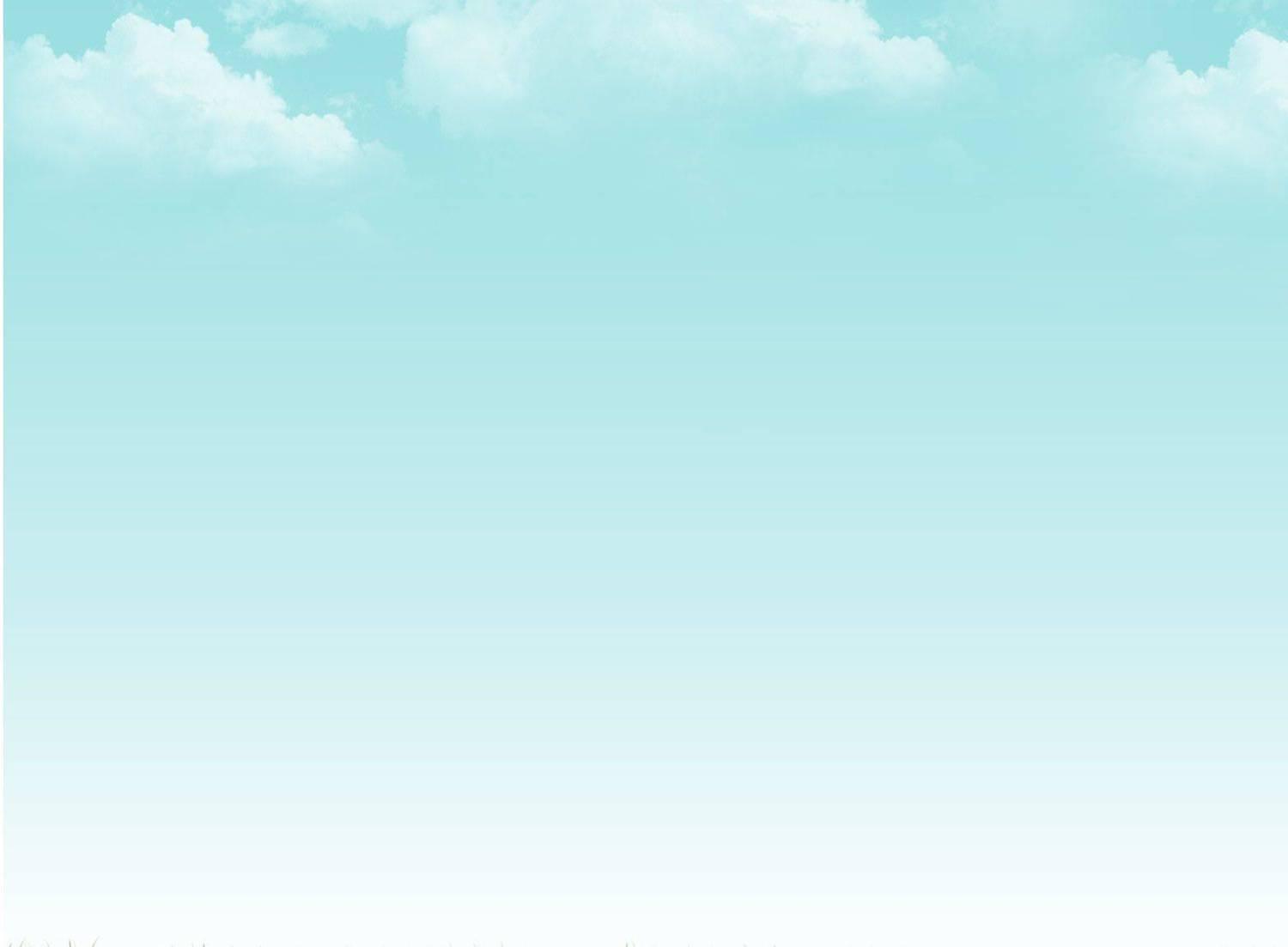 分工
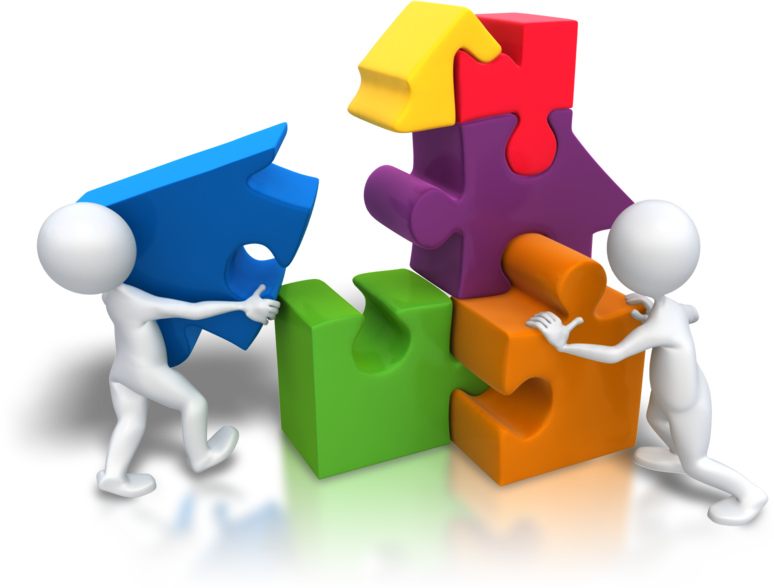 林威丞: 收集資料
陳宜榛: 製作簡報
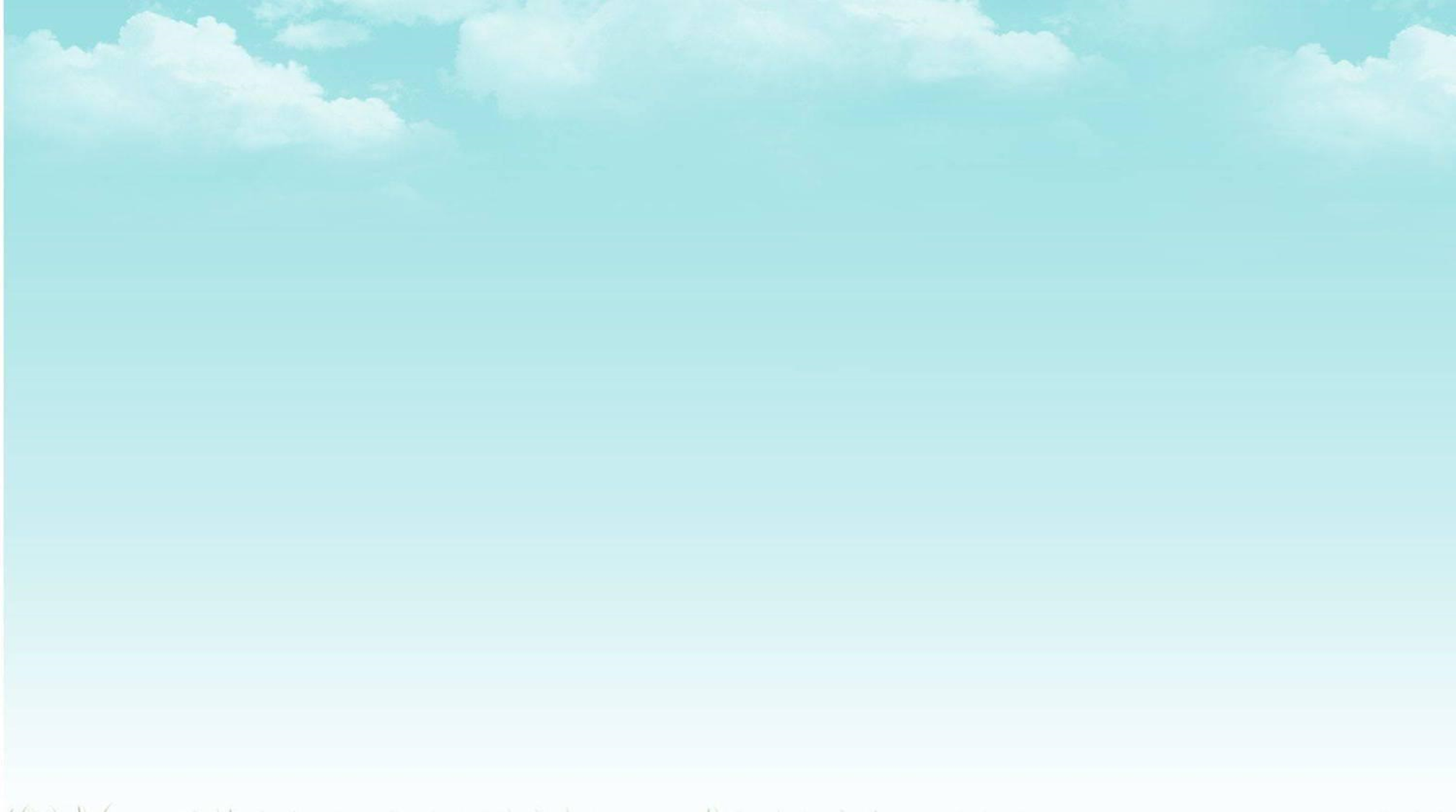 停損點
金融投資投資人自己心目中所能忍受下跌到某個價位點
感情這段關係到了該結算該收場的時候
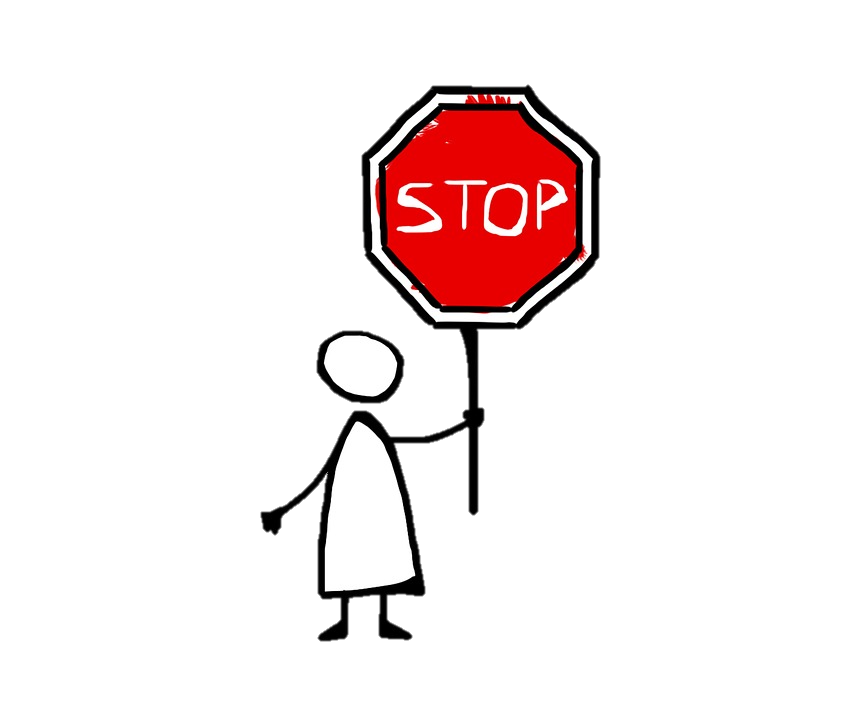 愛情並不是賭博
不甘心所換來的，是更可怕的慘賠
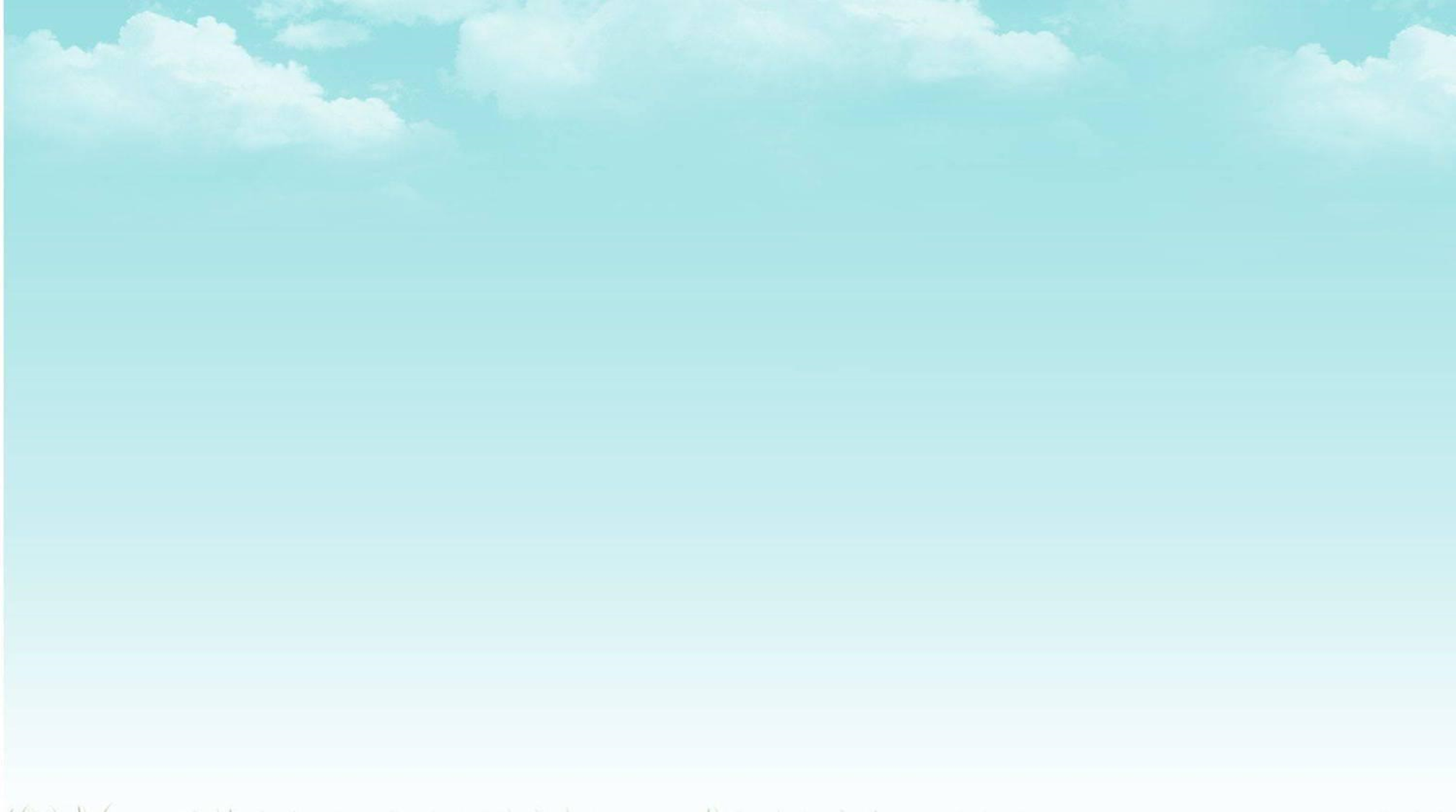 恐怖情人
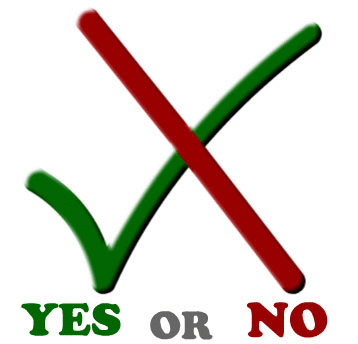 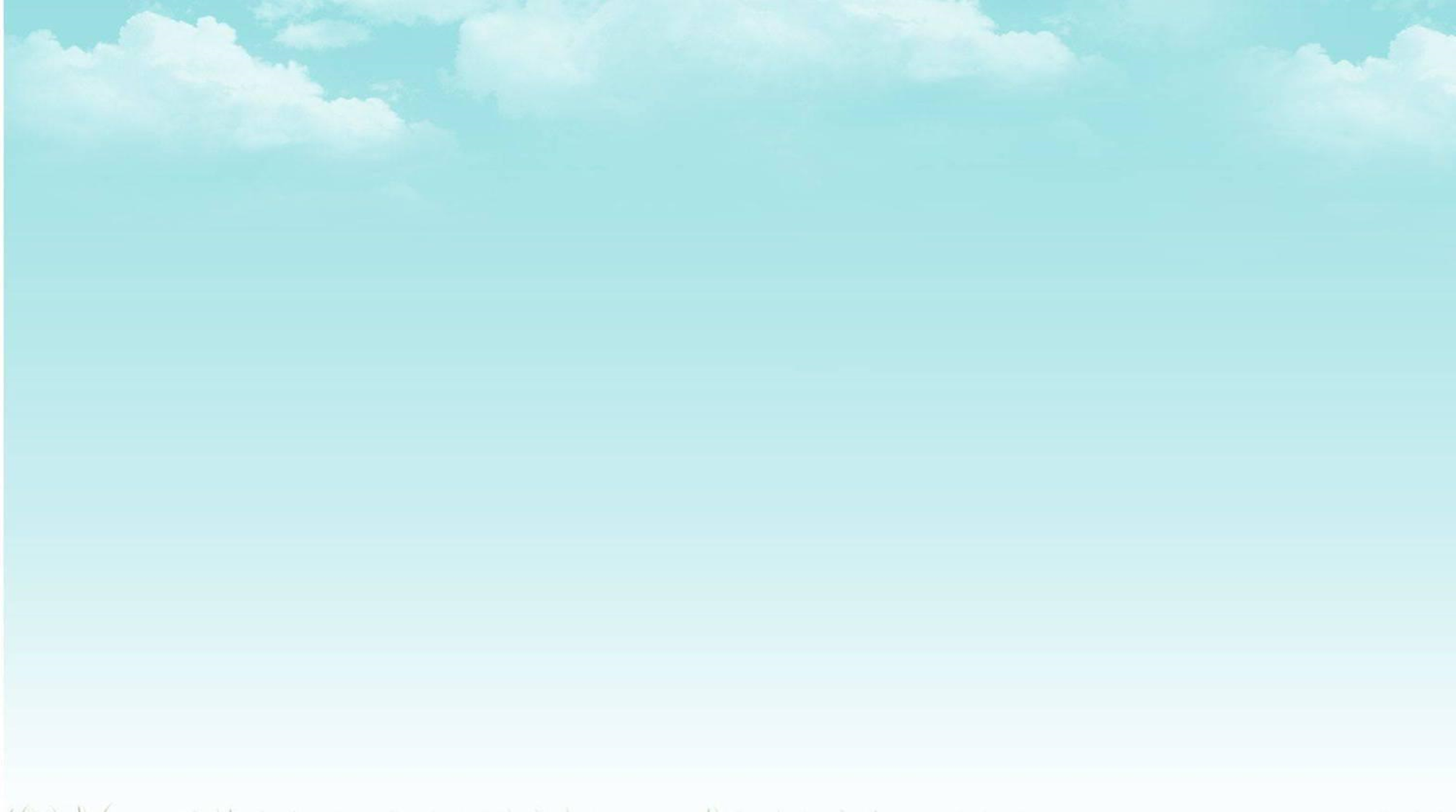 危險愛情的7大警訊
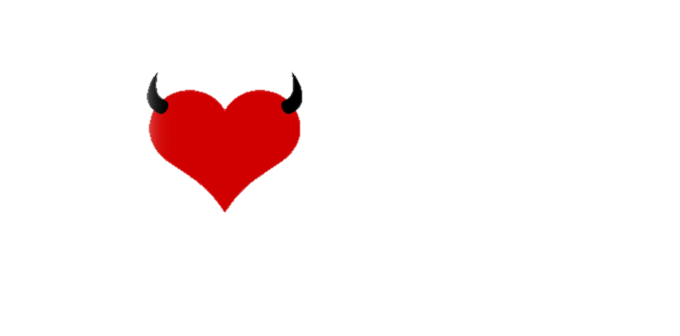 警訊1：旋風般的激烈開端 
警訊2：佔有欲強
警訊3：激烈的情緒轉變 
警訊4：什麼事都怪罪別人
警訊5：言語暴力 
警訊6：對別人的反應與需要冷漠 
警訊7：過去與現在曾發生暴力行為
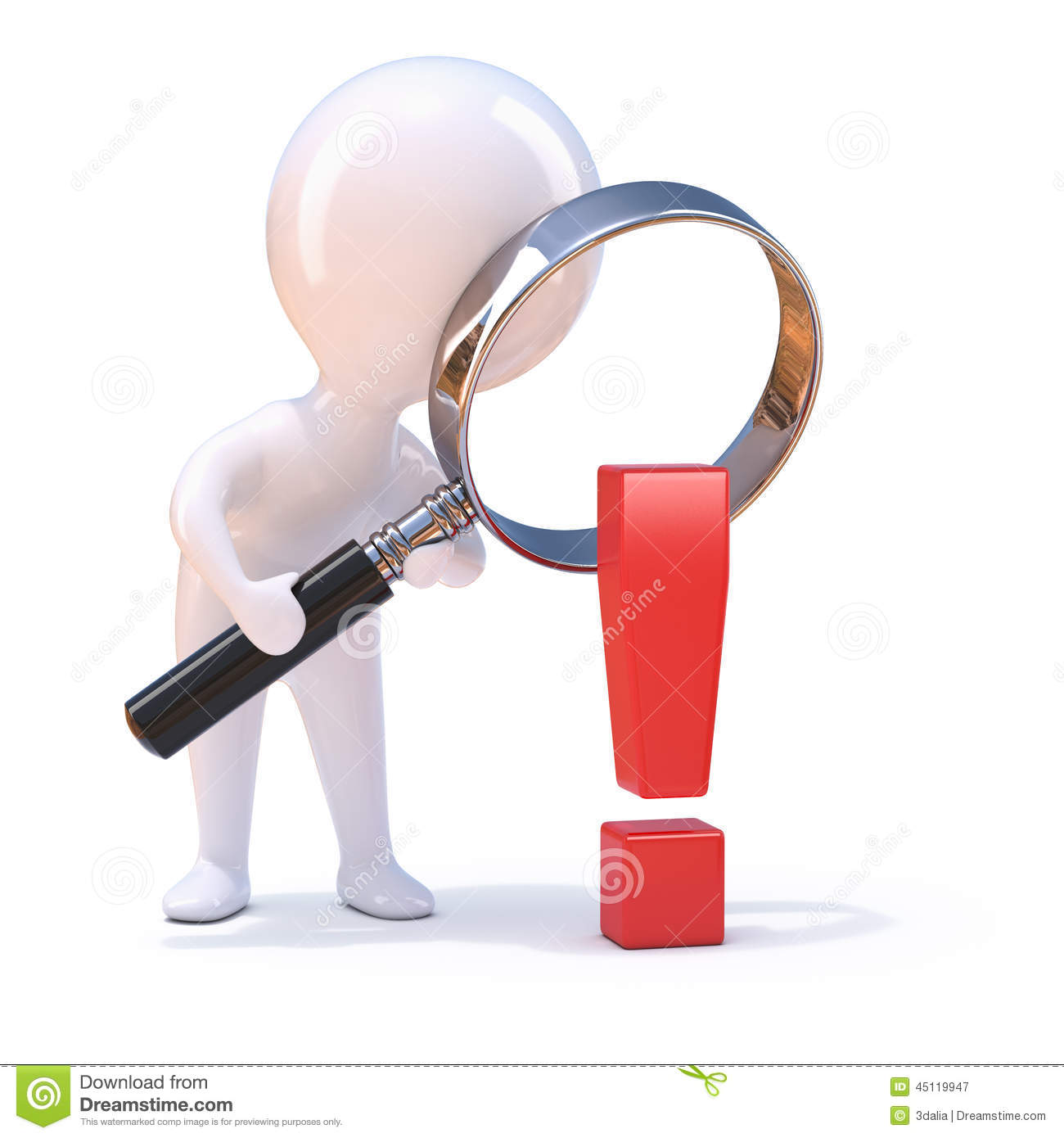 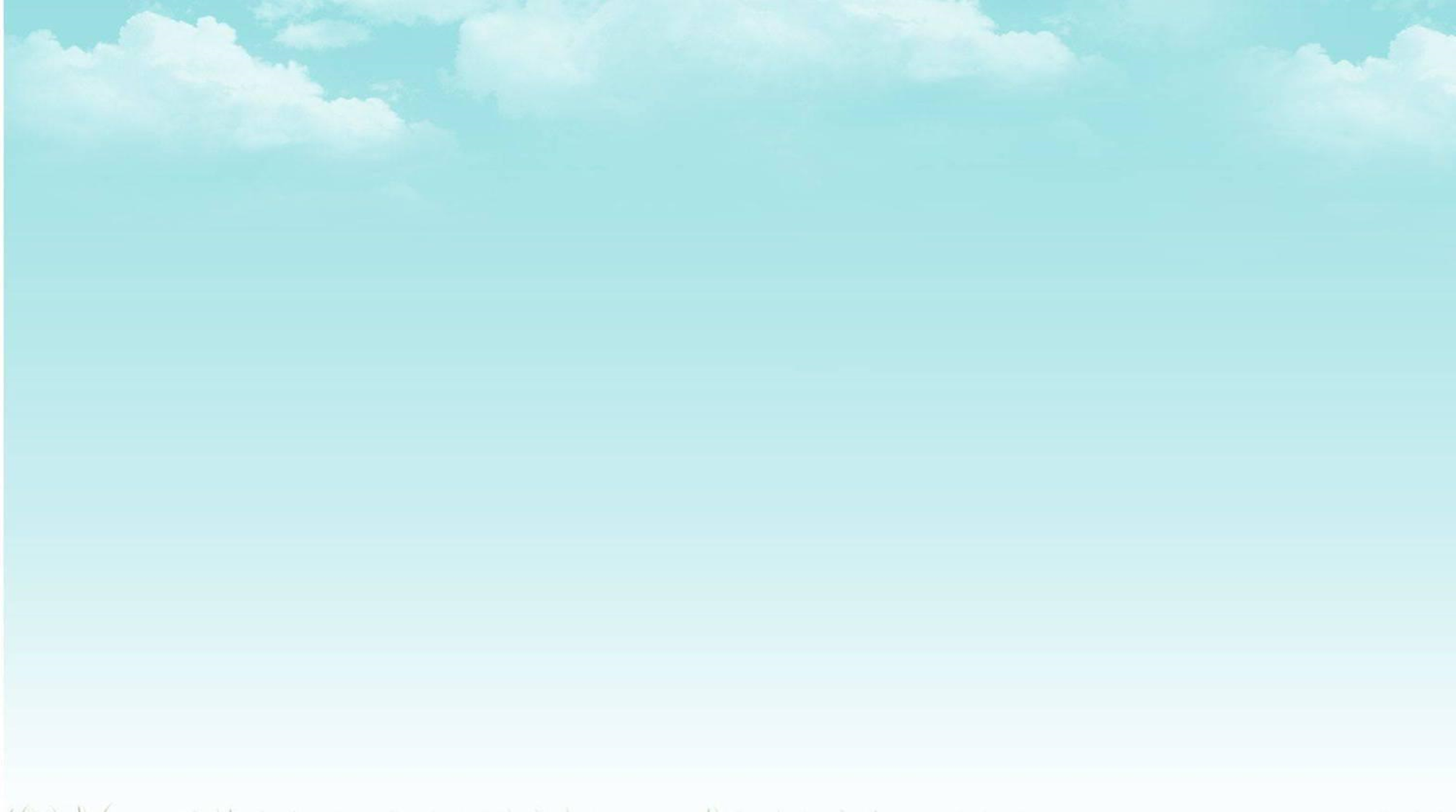 小叮嚀
危險暴力關係的發生是有跡可循的

不要害怕設立「停損點」而失去愛情
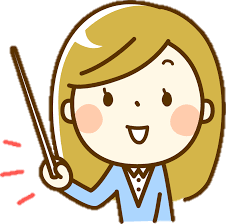 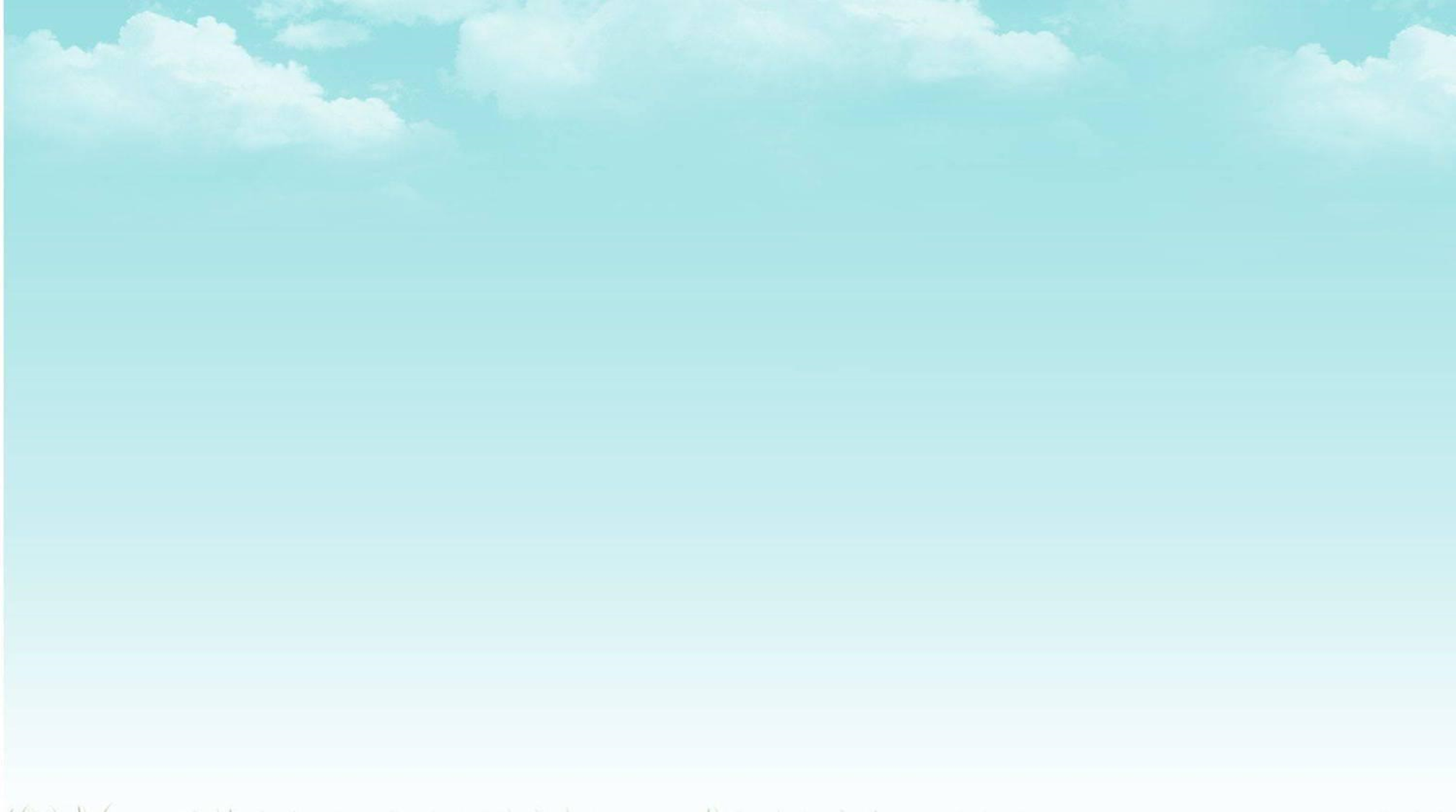 心得
林威丞:  聽完老師的演講讓我更進一步了解愛情發現愛原來不是這麼得容易，而是需要兩個人的互相包容與關愛，才能使兩人的愛情更加長久持續下去，聽完也讓我覺得要好好把握當下，讓我覺得要更加珍惜我現在的。
陳宜榛:  每個人談戀愛都會害怕遇到恐怖情人，我自己也不例外。但總不可能因為害怕就一輩子都不談戀愛吧。上面所提到的危險愛情7大警訊，我覺得還真的有那麼一點點道理，要是真的碰到了那些狀況，我想那應該是時候停損了吧!如果一直說服自己留下來，想著事情將來會好轉，只會讓自己的感情路越走越艱辛，最後說不定還得付出慘烈的代價才能退出這場困境…
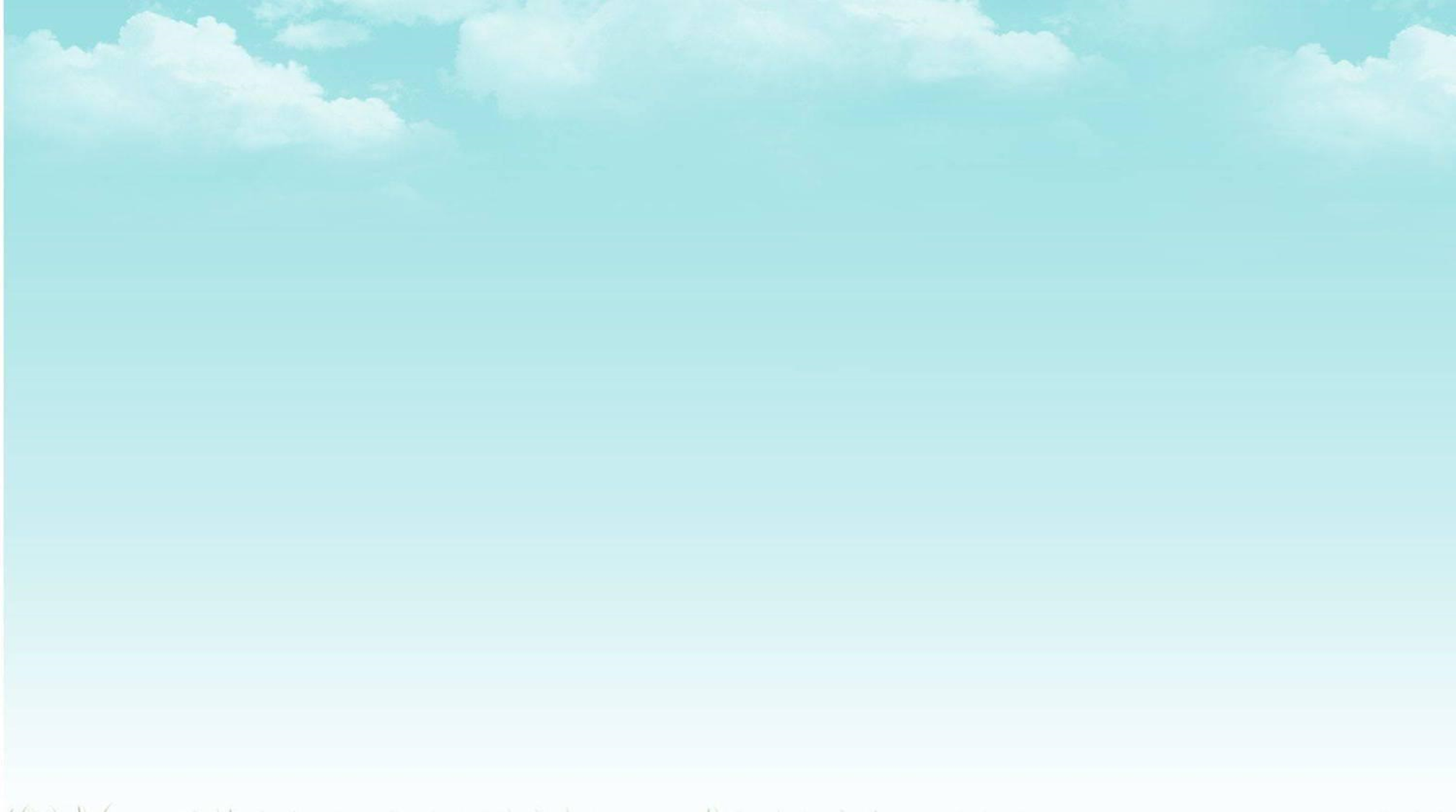 參考資料
遠離危險情人！危險愛情的７大警訊  http://www.commonhealth.com.tw/article/article.action?nid=64078&page=1
當愛情遇上了危險情人！ http://blog.udn.com/mobile/ruru1211/5877698
愛不需要盲目，請設定好你的底線和停損點！ | 愛情 | 女王  http://queen.talk.tw/Article.aspx?Article_ID=256
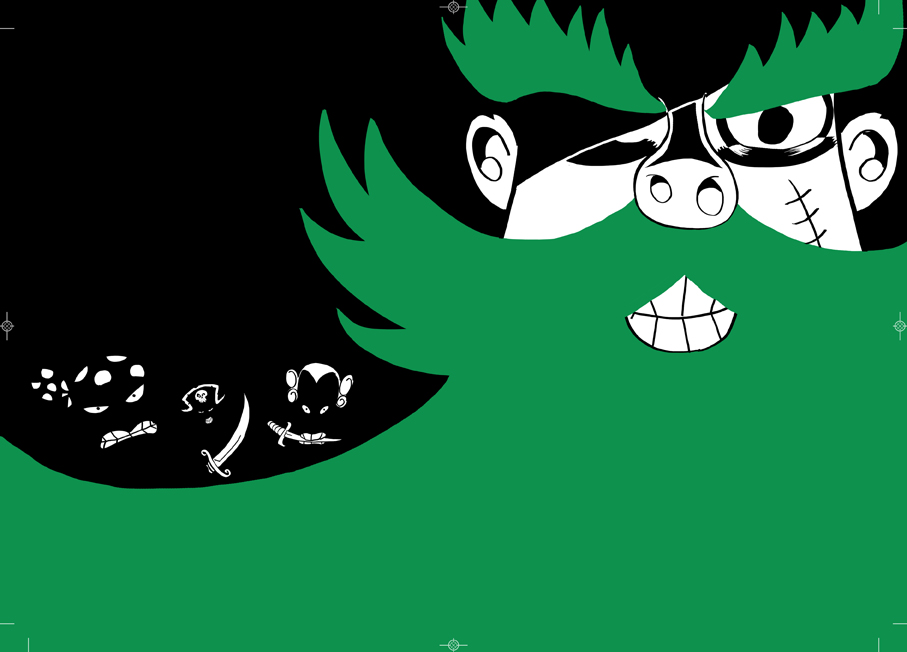 謝謝聆聽